Тема: «Призма»
Определение призмы
Призмой называется многогранник, который состоит из двух плоских многоугольников, лежащих в разных плоскостях и совмещаемых параллельным переносом, и всех отрезков, соединяющих соответствующие точки этих многоугольников.
Элементы призмы
Многоугольники называются основаниями призмы.
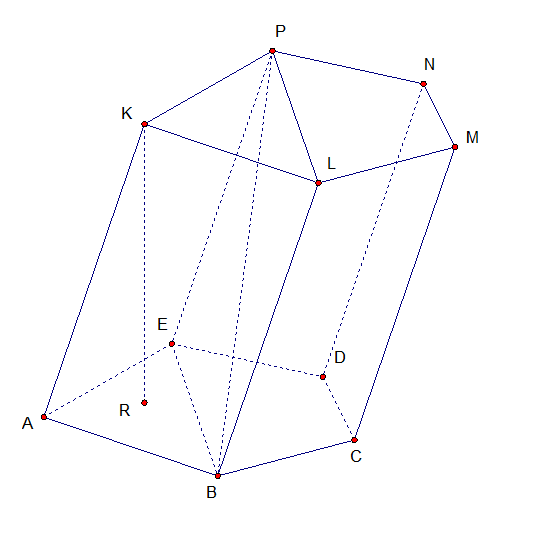 Элементы призмы
Отрезки, соединяющие соответствующие вершины, -боковыми рёбрами призмы.
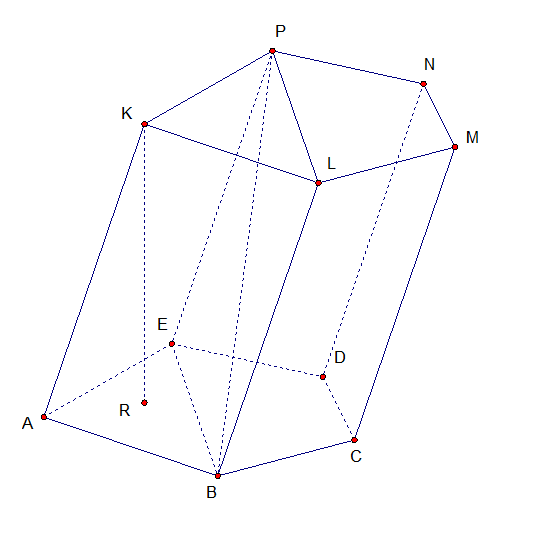 Элементы призмы
Высотой призмы называется расстояние между её основаниями.
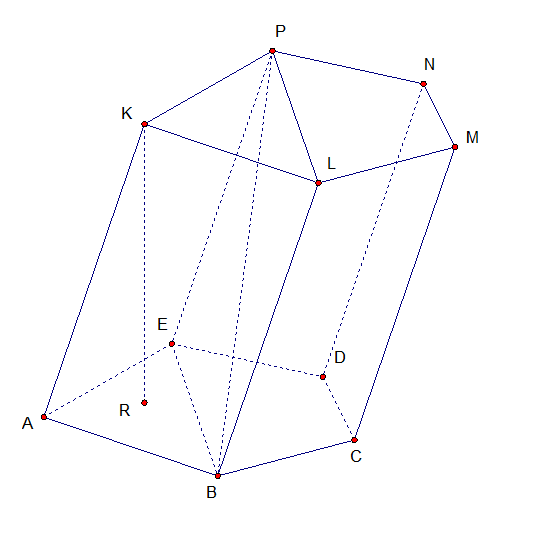 Элементы призмы
Отрезок, соединяющий две вершины призмы, не принадлежащие одной грани, называется диагональю призмы.
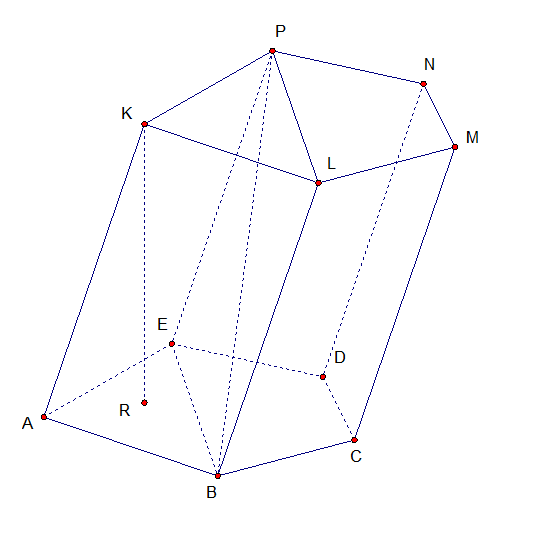 Элементы призмы
Боковой гранью призмы называются все грани, кроме её оснований.

Боковой поверхностью призмы (точнее боковой поверхности) называется сумма площадей боковых граней.

Полная поверхность призмы равна сумме поверхности и площадей оснований.
Свойства призмы
Основания призмы равны.
Основания призмы лежат в параллельных плоскостях.
Боковые ребра призмы параллельны и равны.
У параллелепипеда противолежащие грани равны и параллельны.
Диагонали параллелепипеда пересекаются в одной точке и точкой пересечения делятся пополам.
Площадь боковой поверхности призмы S=Pl, где — P периметр основания, l — высота призмы (длина бокового ребра).
Точка пересечения диагоналей параллелепипеда является центром симметрии.
В прямоугольном параллелепипеде квадрат любой диагонали равен сумме квадратов трёх его измерений.
Классная работа
№ 724, 728, 730
Домашняя работа
№ 725, 727, 729